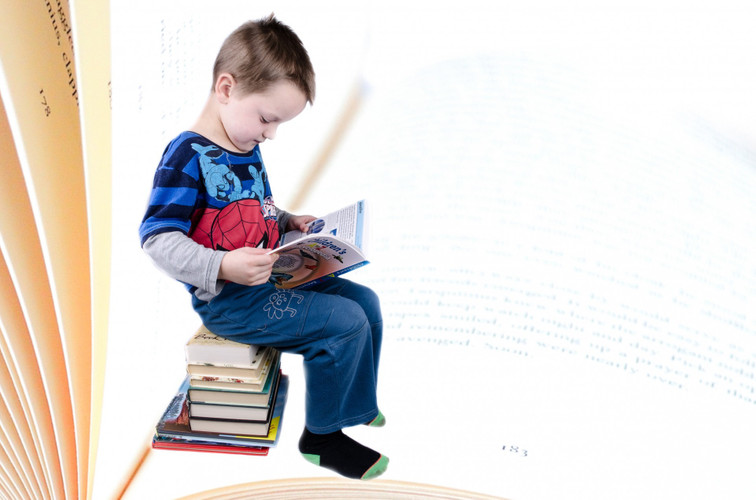 第六单元
《综合性学习一》
语文精品课件 六年级下册
授课老师：某某 | 授课时间：20XX.XX
某某小学
课前导入
难忘小学生活
——制订活动计划
通览内容
读一读，想一想：本次综合性学习包括哪些内容？
依依惜别
回忆往事
通览内容
自由阅读“回忆往事”和“依依惜别”中  的“活动建议”，边读边画出关键句，明确围绕两个“活动建议”可以开展哪些活动。
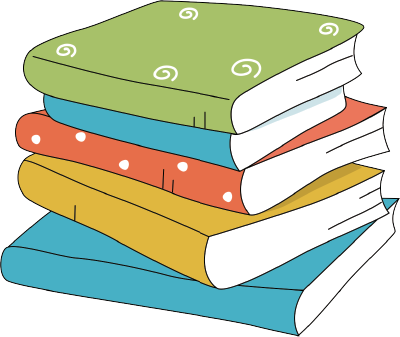 通览内容
第一板块：回忆往事
1.通过阅读“阅读材料”，感念师恩，感受作者对小学生活的留念之情。
       2.通过填写时间轴，回忆六年的小学生活，记录值得我们细细回味的点点滴滴。
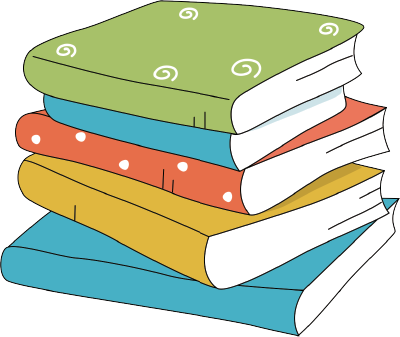 通览内容
3.畅谈成长故事，分享难忘回忆。回忆自己的小学生活，和同学们交流记忆中最难忘的人或事。
      4.制作成长纪念册，回顾成长足迹。
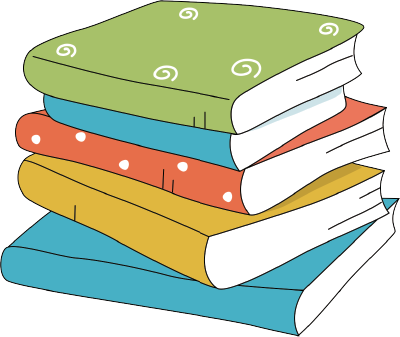 通览内容
第二板块：依依惜别
1.学习“阅读材料”，用不同的方式为自己的小学生活画上圆满的句号。
       2.策划一台毕业联欢会。通过举办联欢会，培养学生的组织策划能力，开展联欢会活动，展示学生才艺，增进同学之间的友谊。
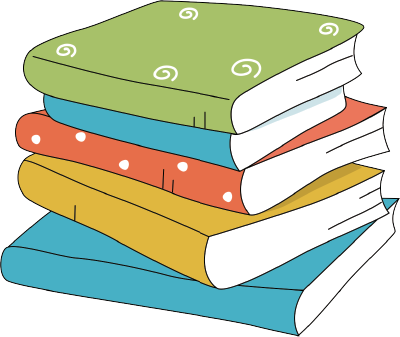 通览内容
3.可以写信给老师或同学，回忆共同度过的美好时光；可以写信给母校，提出中肯的建议，期许美好的未来；还可以写信给自己，展望将来的自己，放飞纯真的梦想。
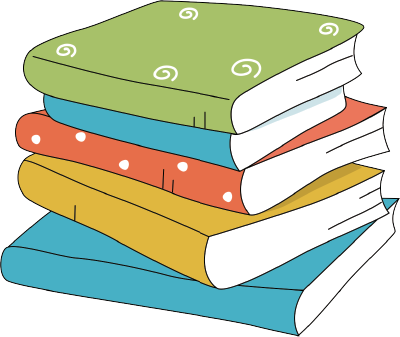 明确主题
为了更好地完成本次综合性学习，我们需要根据活动的内容来确定活动的主题。
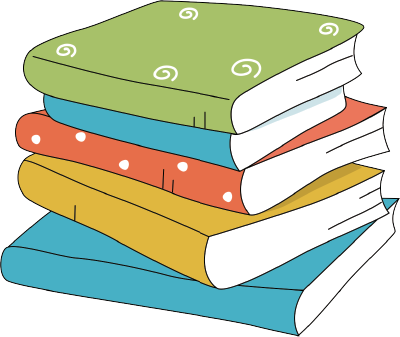 明确主题
活动主题确定如下：
难忘小学生活
填写时间轴
畅谈成长故事，分享难忘回忆
制作成长纪念册
策划一台毕业联欢会
写信
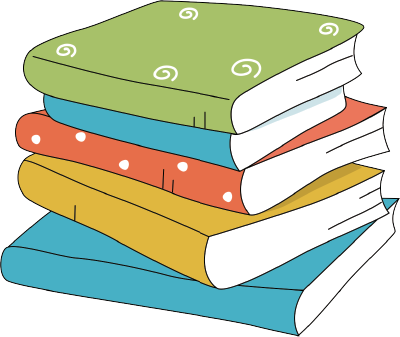 明确主题
自由组成小组讨论，确定本小组开展的活动。各组组长汇报本小组的活动主题。
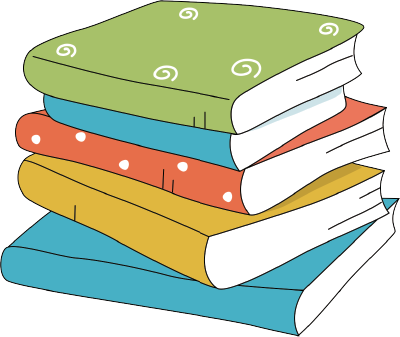 制订计划
综合性学习的活动方法
……
记录法
采访法
资料整理法
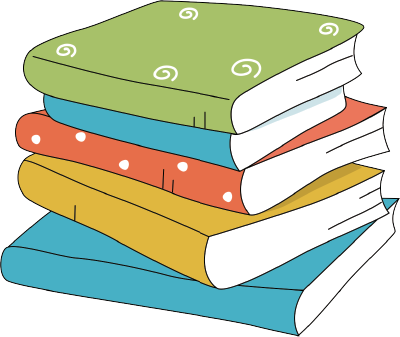 制订计划
搜集整理资料的方法
1.以小组（或个人）为单位，进行搜集，搜集的资料可以是照片、奖状（荣誉证书）、作业本等实物，也可以是音频、视频资料。
       2.根据各小组开展的活动，分类整理。
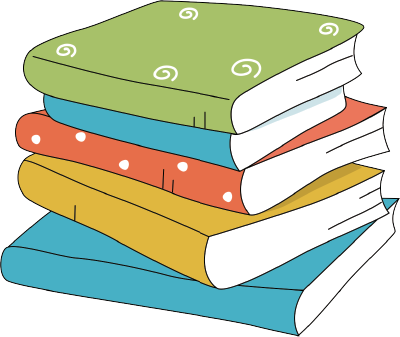 制订计划
小组活动计划表
学习“阅读材料”
交流阅读方法
默读短文《老师领进门》和《作文上的红双圈》，说说这两篇短文分别写了哪几件事，短文的主要内容是什么。
你感受到了老师的什么品质？从哪些重点词句体会到的？
体会两篇文章的写作特色。
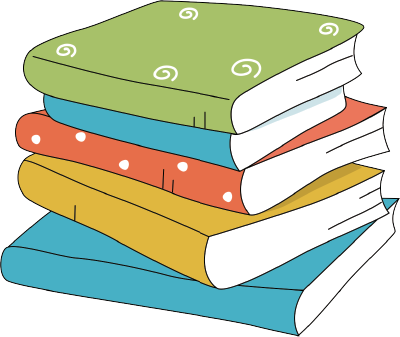 学习“阅读材料”
用首先……然后……最后……交流阅读方法。
首先，初读文章，读准字词，读通全文，把握文章的主要内容；然后，抓住重点词句进行研读，体会作者表达的思想感情；最后，体会文章的写作特色。
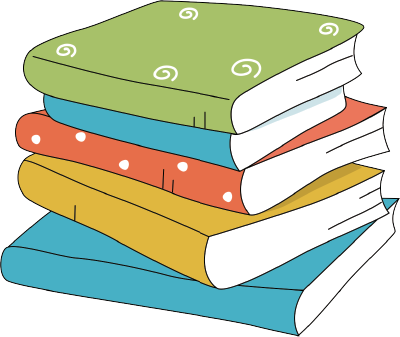 学习“阅读材料”
畅谈收获
在这些文章中，哪个老师给你留下的印象最为深刻？为什么？
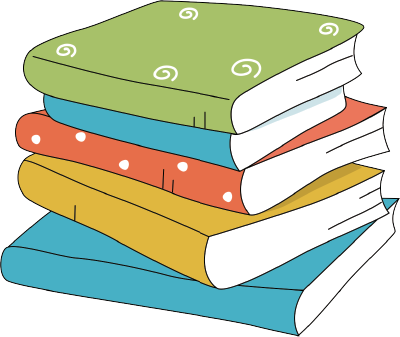 学习“阅读材料”
田老师很有口才，文笔也好，他在作者幼小的心田上，播下了文学的种子。
语文老师的九十八个红双圈，开启了作者文学创作的大门。
方老师无怨无悔地把“我们”从懵懂天真的一年级带到心智成熟的六年级。
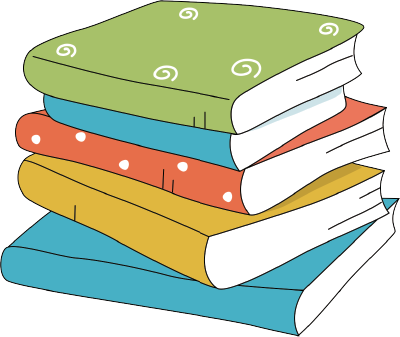 可以通过具体事例表现人物的性格特点。
学习“阅读材料”
从这些文章中，你体会到怎样的感情呢？是从哪里体会到的？
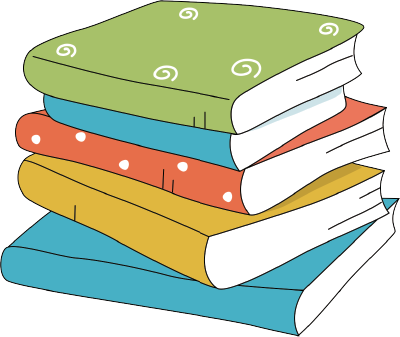 学习“阅读材料”
《老师领进门》：十年树木，百年树人；插柳之恩，终身难忘。
《作文上的红双圈》：永远感谢我的老师，感谢母校的报栏，感谢挂在我生命之树上的红双圈。
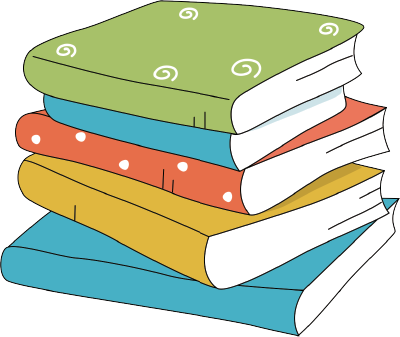 学习“阅读材料”
《给老师的一封信》：成长路上的关爱、叮咛与教诲，我都将铭记在心。
可以通过文章中具体的词句体会作者情感。
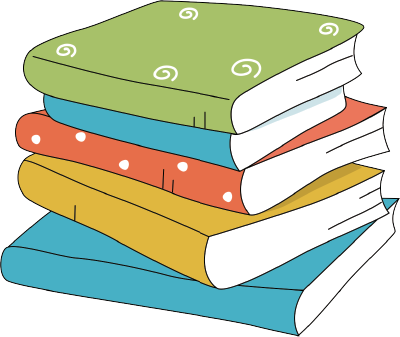 学习“阅读材料”
从《聪明在于学习，天才在于积累》这篇材料中你明白了怎样的道理？
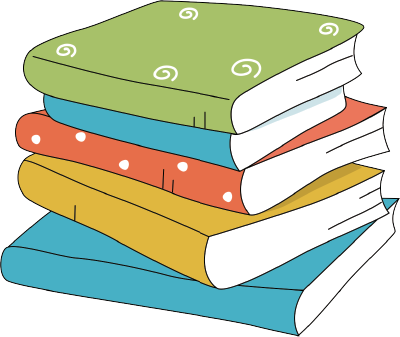 学习“阅读材料”
领悟写法
《老师领进门》《作文上的红双圈》都是有关回忆老师的文章，它们在写作上各有什么特点？
《老师领进门》通过具体事例写人；    
    《作文上的红双圈》以小见大。
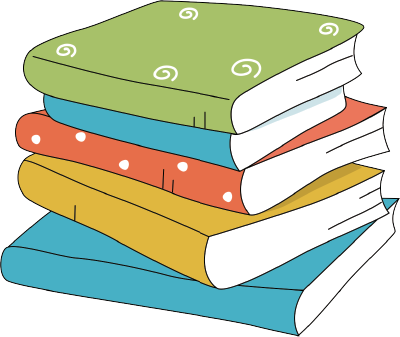 学习“阅读材料”
读了这些材料，你想到了哪些令你难忘的人和事呢？填写下列表格。
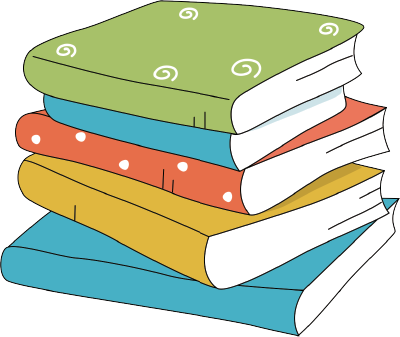 学习“阅读材料”
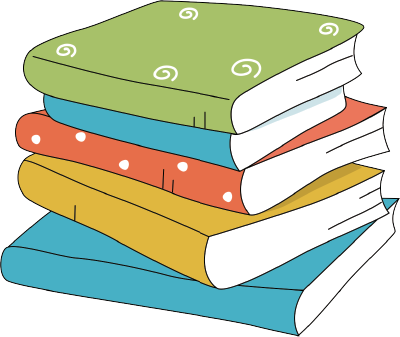 版权声明
感谢您下载xippt平台上提供的PPT作品，为了您和xippt以及原创作者的利益，请勿复制、传播、销售，否则将承担法律责任！xippt将对作品进行维权，按照传播下载次数进行十倍的索取赔偿！
  1. 在xippt出售的PPT模板是免版税类(RF:
Royalty-Free)正版受《中国人民共和国著作法》和《世界版权公约》的保护，作品的所有权、版权和著作权归xippt所有,您下载的是PPT模板素材的使用权。
  2. 不得将xippt的PPT模板、PPT素材，本身用于再出售,或者出租、出借、转让、分销、发布或者作为礼物供他人使用，不得转授权、出卖、转让本协议或者本协议中的权利。
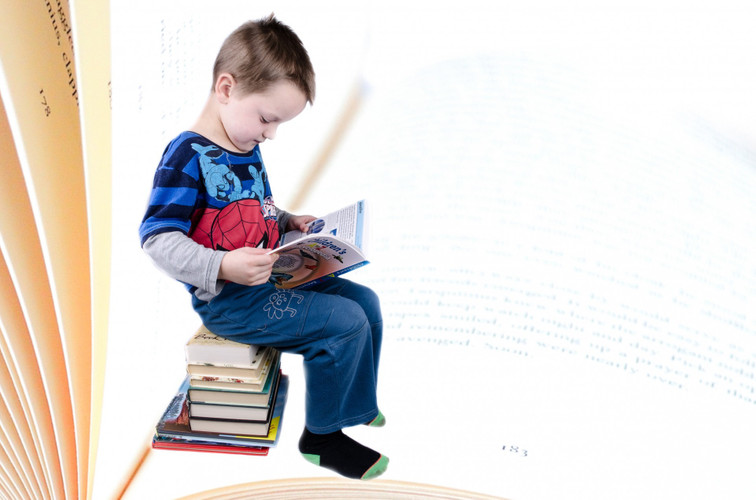 第六单元
感谢各位聆听
语文精品课件 六年级下册
授课老师：某某 | 授课时间：20XX.XX
某某小学